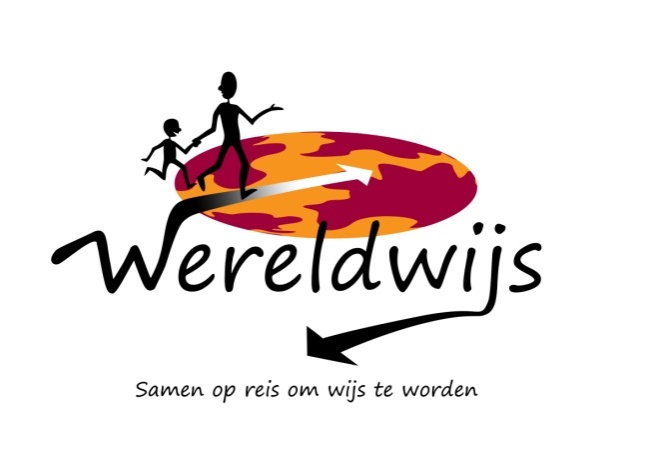 Combinatiegroepen?
Achtergrond bij de combinatiegroepen op Wereldwijs
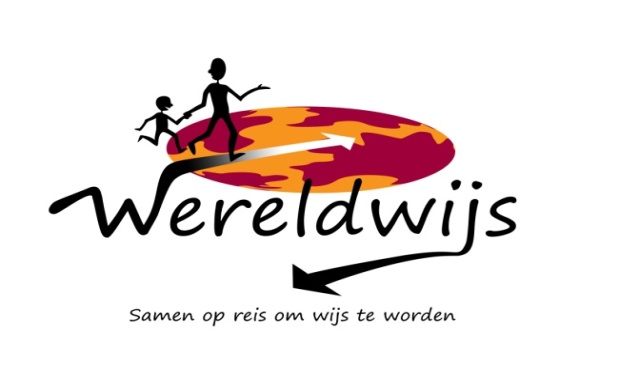 Krimp
Financiering nieuwe schooljaar is gebaseerd op 1 oktober leerlingentelling van vorig schooljaar dus 301 leerling (1okt 2012) voor 2013-2014 
In 2010-11: 30 leerlingen verloren.
In 2011-2012:  20 leerlingen verloren.
In 2012-2013 waarschijnlijk stabilisatie….
Totaal 50 leerlingen verloren dus forse krimp!
[Speaker Notes: Onderzoek naar krimp is gedaan. Veel tussentijdse uitstroom  naar andere basisscholen en emigratie. Instroom van jonge kinderen is hetzelfde gebleven]
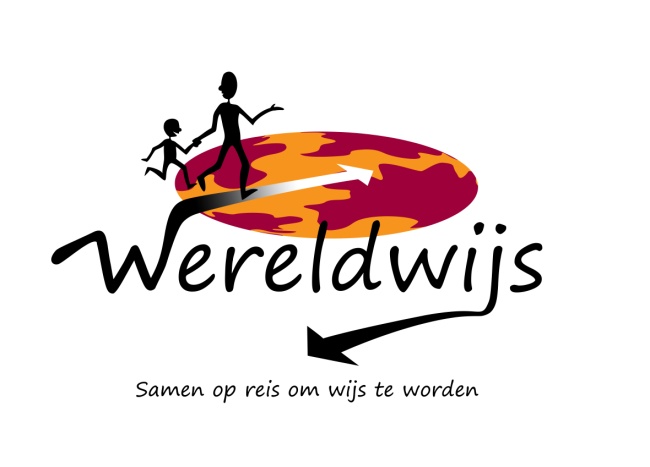 Gevolg
Geld voor 15,6 fte
Subsidie (schakelklas, brede school etc) 2,6 fte
Samen is dat 18,2 fte om de formatie mee te maken.  (1 fte = wtf 1 voor leerkracht)
Concierge of directeur telt bijv als 0,6 of 1,2, gebaseerd op het salaris van een leerkracht.
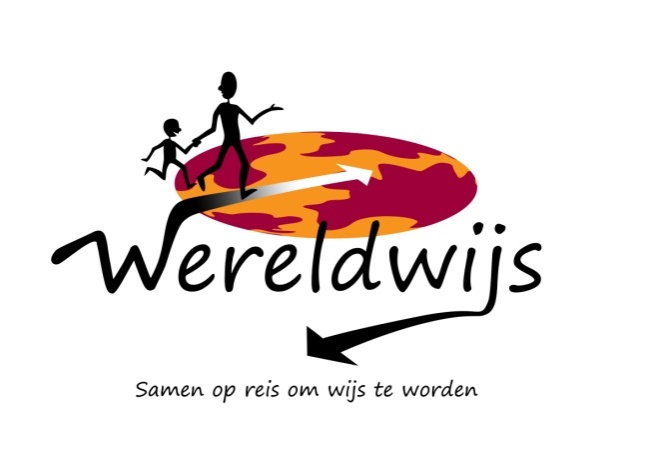 Aantal klassen
300 leerlingen: 25 per klas (hier is de financiering op gebaseerd) = 12 groepen
We hebben er nu 15. We moeten dus terug naar 12 groepen. Het streven is nu om 13 groepen te houden maar eigenlijk is dat dus 1 teveel.
Gevolg= combinatiegroepen
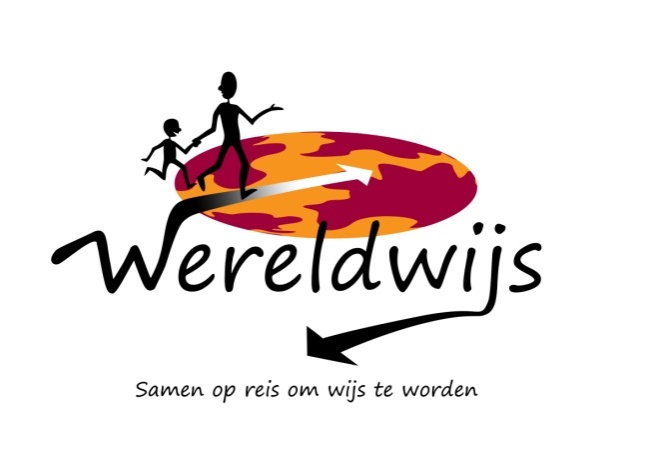 Zo ziet het volgende jaar eruit.
3 x 1/2 combinatie
Groep 2/3, (10/15 ll-en)
Groep 3 (25 ll-en) totaal dus 40 ll-en groep 3
2 x groep 4 (2 x 22 ll) totaal dus 44 ll groep 4
2 x groep 5 (waarvan 1 schakelklas 16/25 = 41 ll groep 5)
Groep 6 (26)
Groep 6/7 (14/12) totaal 41 ll groep 6
Groep 7/8 (12/14) totaal 26 ll groep 7
Groep 8 ( 26 of 27) totaal 40/41 ll groep 8
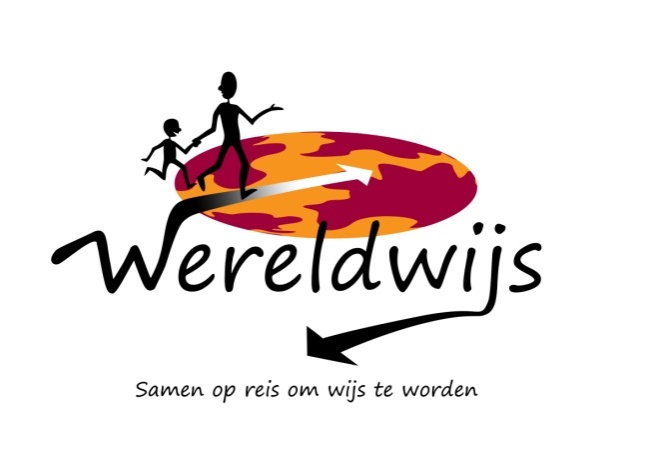 Groep 7 splitsen is de enige optie omdat het de enige groep is met 26 leerlingen! Alle overige leerjaren hebben 40 of meer leerlingen.
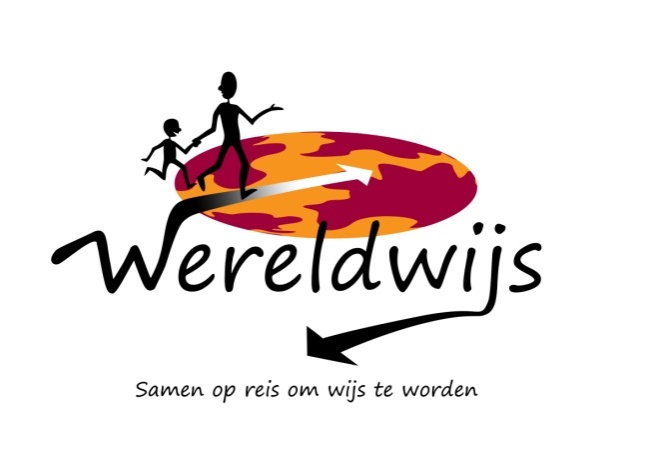 Uitgangspunt van alle bovenbouwgroepen:
alle groepen worden opnieuw samengesteld (gemixt)
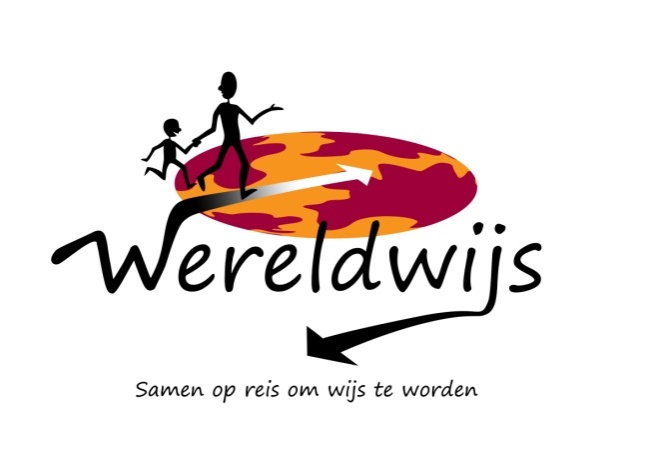 Waarom?
Om de nieuwe groepen een echte goede kans en start te geven is het belangrijk dat bestaande structuren doorbroken worden en samen te bouwen aan een nieuw goed en veilig groepsklimaat. 
Kansen:Vreedzame school optimaal inzetten! Team is getraind!
Bedreigingen: omhusselen kan onveiligheid geven voor kinderen. Moet heel goed begeleid worden
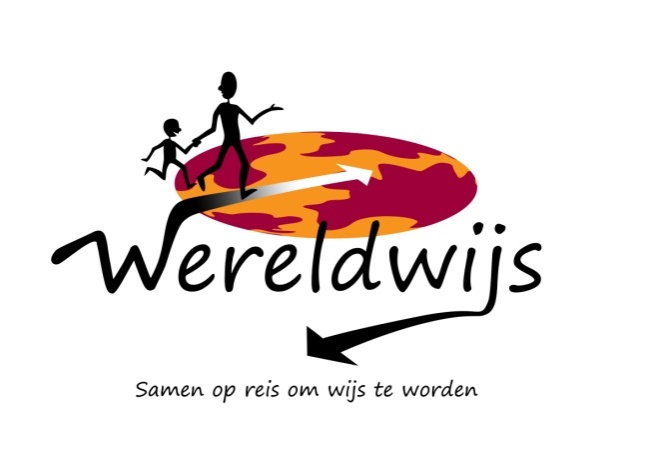 Wie komt in welke klas
Uitgangspunt: evenredige verdeling van kwaliteiten en talenten in elke groep. Dit blijkt uit ervaring en onderzoek het beste te werken.
Uitzondering: kinderen die veel moeite hebben met taakgericht werken zijn minder geschikt voor een combinatiegroep
Kinderen worden aan de hand van vaste selectiecriteria gemixt door computerprogramma Group-it
Kinderen mogen 6 vriendjes aangeven. Komen er met minimaal 2 in de nieuwe klas.
[Speaker Notes: Selectiecriteria: rekenen zwak/sterk, taal zwak/sterk taakgericht zwak/sterk, jongen/meisje/ doublures/ sociaal compentent]
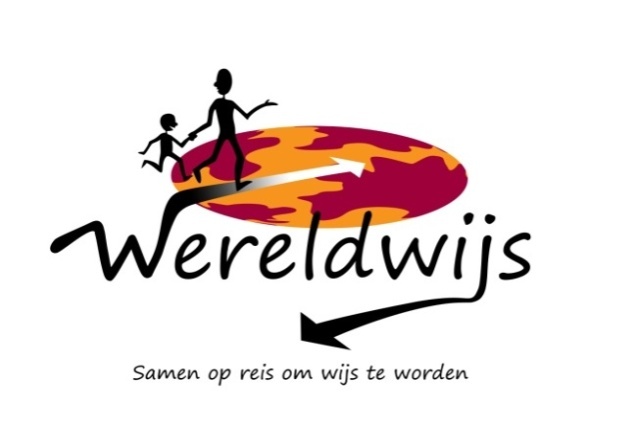 Onderzoek naar combinatieklassen
Onderzoek heeft uitgewezen dat combinatieklassen niet minder effectief zijn voor de leerresultaten van kinderen dan enkele groepen. Ook wordt het welbevinden van kinderen niet negatief beïnvloed. Wel is van belang dat de leerkracht beschikt over goede instructievaardigheden en een effectief klassenmanagement. 

Op Wereldwijs hebben we inmiddels heel wat jaren ervaring met het werken aan goed klassenmanagement en effectieve instructie ( KBA). Ook hebben de leerkrachten daarvoor door de jaren heen diverse scholingstrajecten gevolgd. Mede op basis van de uitslag van het laatste inspectiebezoek, kunnen we zeggen dat deze zaken bij ons op school goed in orde zijn. Verder zijn er jaarlijks nascholingen voor de leerkrachten waarbij instructie op verschillende niveaus centraal staan. 

Alle leerkrachten worden doorlopend gecoached.

Conclusie: Wereldwijs heeft de voorwaarden voor het hebben van combinatiegroepen dik op orde!
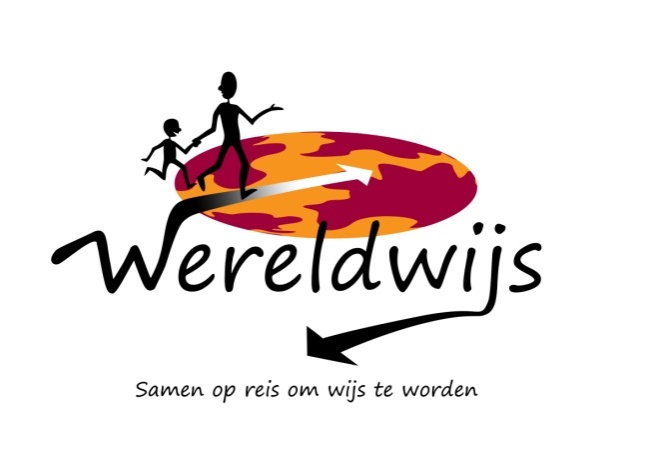 Positieve effecten?
Het zitten in een combinatiegroep leert kinderen al jong om te gaan met verschillen (in leeftijden, prestaties en gedrag). Ook vraagt een combinatieklas enige mate van zelfstandigheid en verantwoordelijkheid van de leerlingen. Op Wereldwijs worden de kinderen daarmee al jong in aanraking gebracht d.m.v. het werken met het planbord/weektaak en het stoplichtmodel. Dit wordt richting de bovenbouw langzaam steeds meer uitgebreid.
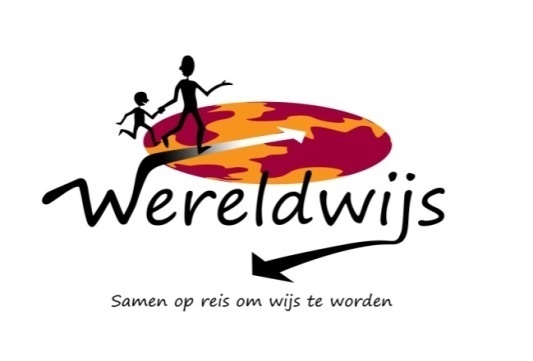 bewust kiezen voor 2/3
Al jaren ervaren we een kloof tussen groep 2 en 3. Er is een te grote overgang van de speelse benadering in groep 2 naar de meer klassikale benadering in groep 3.
Inspectie heeft kritiek dat het leeraanbod in groep 2 onvoldoende aansluit bij dat van groep 3 en andersom. Het denken vanuit doorgaande leerlijnen is hiervoor zeer belangrijk.
Spel is leidend: 4 tot 8 jarigen leren door te spelen, dus veel uitdagende hoeken en mogelijkheid tot ontdekkend leren.
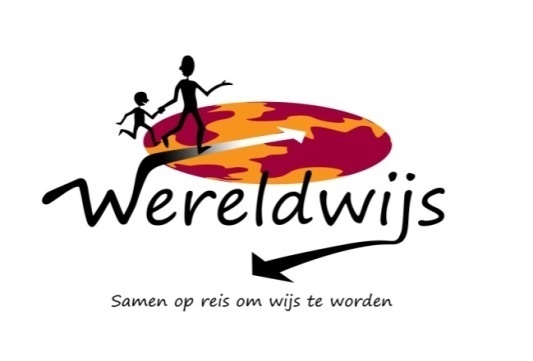 Visie voor groep 2/3
De overgang van 2 naar 3 verloopt minder statisch (speelse groep 3 leerling kan nog vaker spelen, de snelle groep 2 leerling wordt voldoende uitgedaagd)
Groep 2 leerling krijgt goede voorbereiding.
Uit onderzoek blijkt dat de scores van groep 3 kinderen hoger zijn in de combi 2/3 dan een gewone groep 3!!!!
Het biedt meer mogelijkheden voor het individuele kind; er kan meer maatwerk worden gegeven
Kinderen zijn minder faalangstig  in groep 3
De 2/3 wordt als 1 groep gezien (dus niet voortdurend afsplitsen van een van beide groepen) de lees/schrijfactiviteiten worden aan de totale groep 2/3 aangeboden. Verwerking is natuurlijk gedifferentieerd en minder verplicht voor groep 2.
[Speaker Notes: Er zijn basisscholen die geen combinatieklassen hebben maar alleen bewust kiezen voor een 2/3 combinatie om bovengenoemde redenen.]
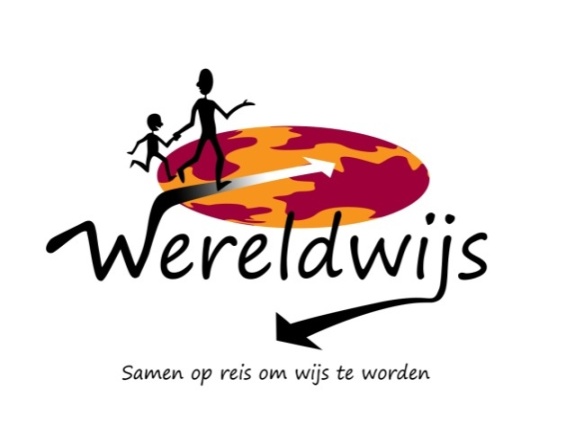 Onze leerkrachten zien het als uitdaging! U ook?
Als het je lukt om problemen om te zetten in uitdagingen, kan het werken in combinatieklassen extra kansen bieden. 
Het vraagt doelgericht lesgeven in combinatie met persoonlijke effectiviteit. Dat leidt tot mooie effecten, niet alleen op het gebied van meetbare opbrengsten. 
Wie durft de uitdaging aan om bijvoorbeeld minder methodevolgend te werken, nog meer interactie te bevorderen en te benutten, leerlijnen en doelen te leren kennen en ze te vertalen naar activiteiten?
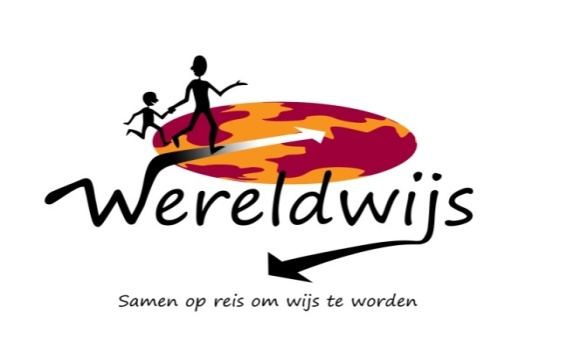 Onze visie en combinatieklassen
Het motto van onze school: Samen op reis om wijs te worden dan gaat er een wereld voor je open!
OBS Wereldwijs is een school waar de volgende waarden gelden:

Elk kind is uniek.
Leerlingen zijn medeverantwoordelijk voor hun eigen leerproces.
Leerkrachten zijn professionals. Zij kunnen sturen en/of begeleiden waar dat noodzakelijk is bij het leerproces van leerlingen.
Talenten van leerlingen, leerkrachten en ouders benutten en de voorwaarden hiervoor scheppen.
Plezier in (samen) leren bij alle betrokkenen in de school
Een school waar ontwikkeling voor iedereen voorop staat. We geloven in kwaliteiten en dat leren altijd mogelijk is. We hebben hoge verwachtingen.
Een school waar eisen en doelen gesteld worden aan iedereen.  We leggen hier verantwoording over af naar elkaar en naar onze partners en zijn ons bewust van onze relatie met onze stakeholders.
Een school waar iedereen zich veilig voelt en waar er een sociale verbondenheid is met alle partners. Daar zijn we trots op.

Conclusie:
Combinatieklassen passen goed bij onze nieuwe visie. Het hoeft niet maar kan wel.